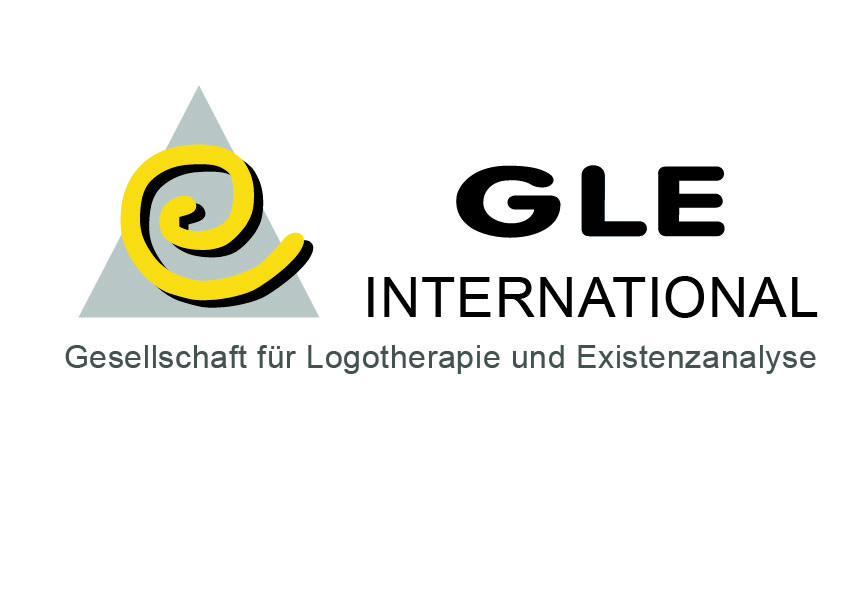 The prerequisites to find personal meaning -  grounded on the structure of existence -
Längle Alfried, M.D., Ph.D.International Society for Logotherapy and Existential Analysis, Viennawww.laengle.info  / www.existential-analysis.org
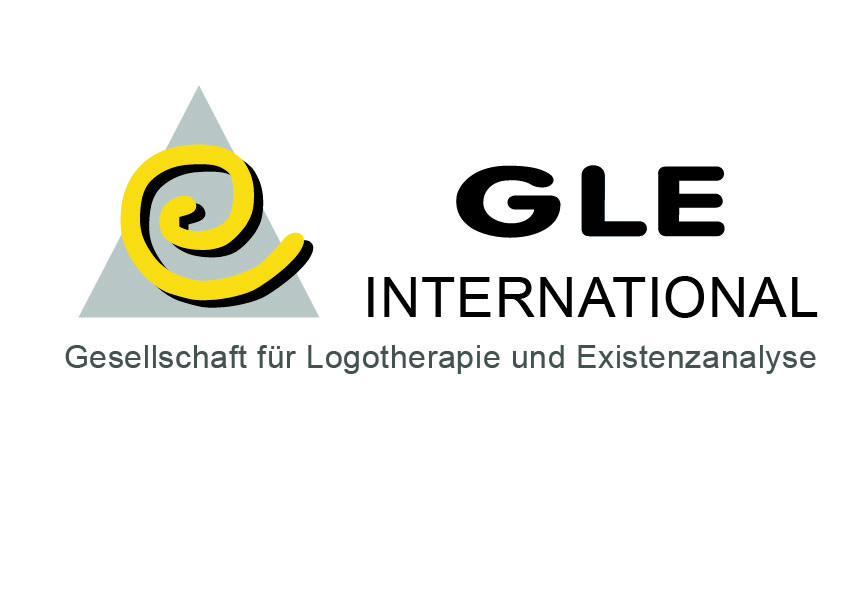 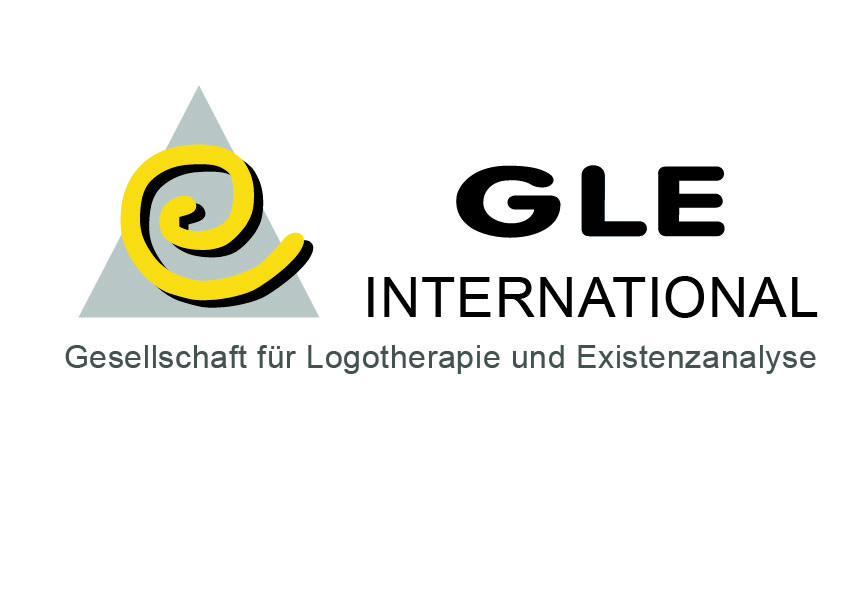 Agenda
Existential Analysis (Vienna)
What is meaning? 
Inner consent as access to meaning
Existence and personal meaning
Practical steps for personal meaning
Existential meaning – specifically
The purpose of Meaning
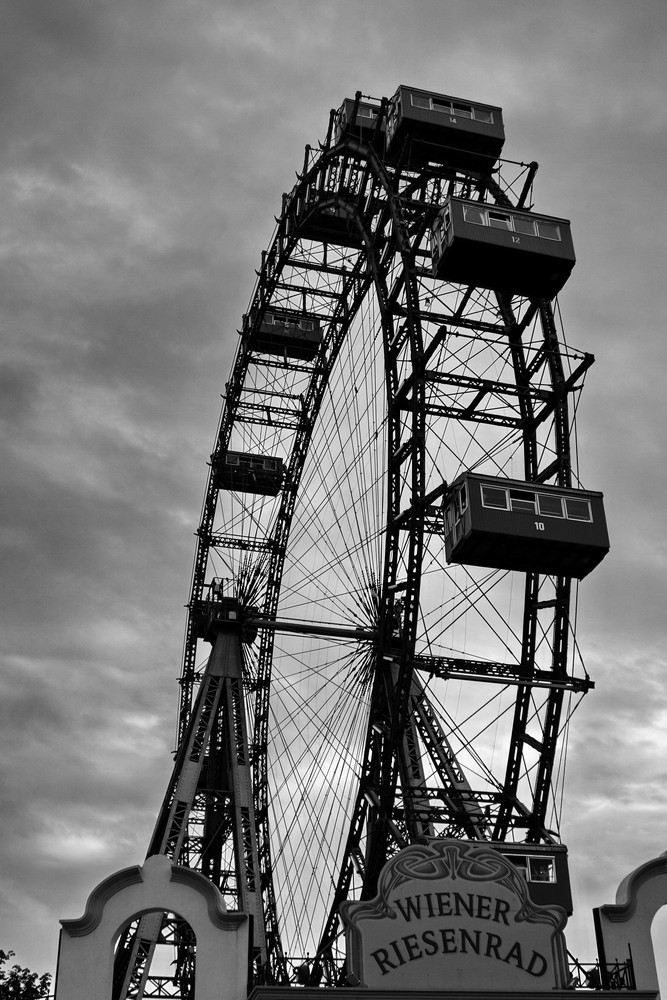 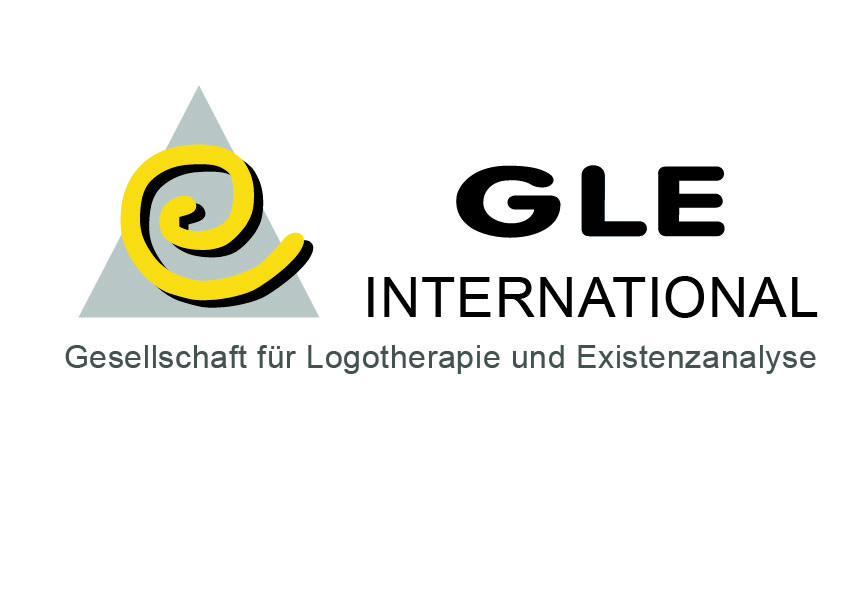 1. Existential Analysis (Vienna)


= a phenomenological approach …

…. of being a person in one’s world
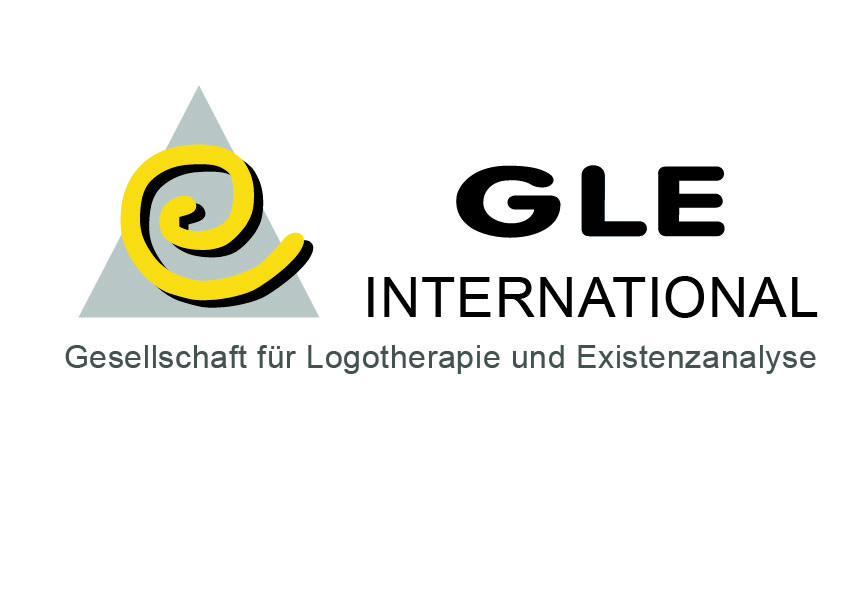 Existential Analysis (Vienna)

phenomenological approach 
of being a person in one’s world

→ aim:

to help people to live with 

inner consent
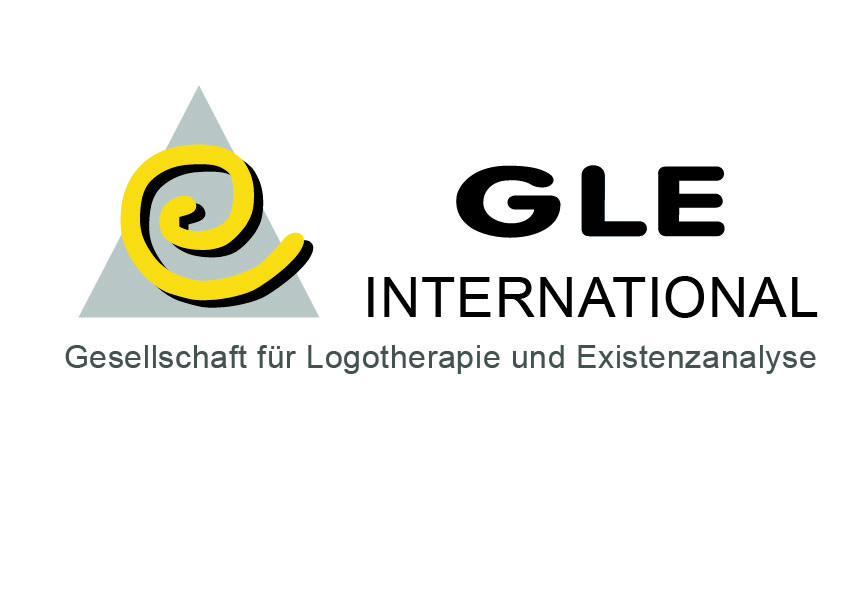 2.) What is meaning?
Questions… 

What is meaning?
How to live meaningfully?
Meaning in life?
Purpose and meaning of life? 
…
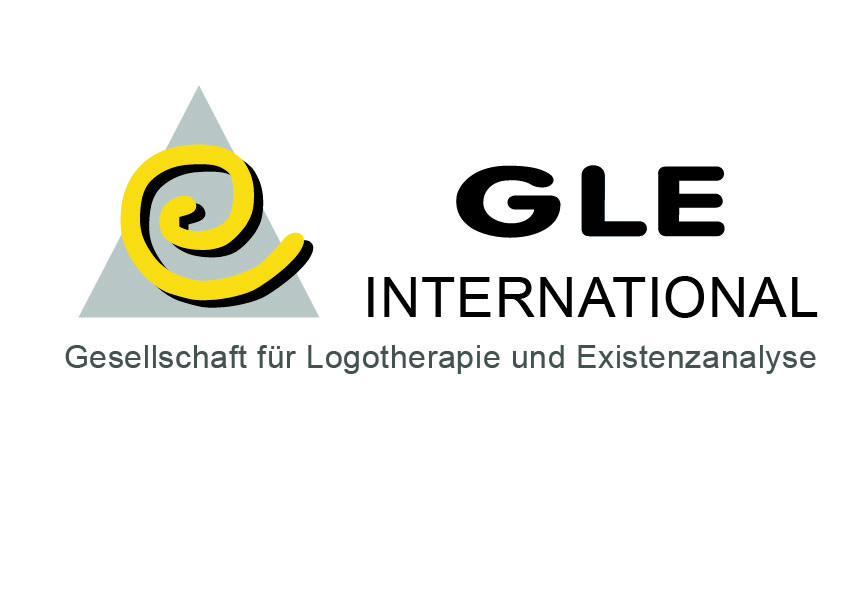 2. What is meaning?
Questions…
How to live meaningfully?
Meaning in life?
Purpose and meaning of life? …

→ Meaning must contain a content, 
a „what for“ – a felt value in the situation
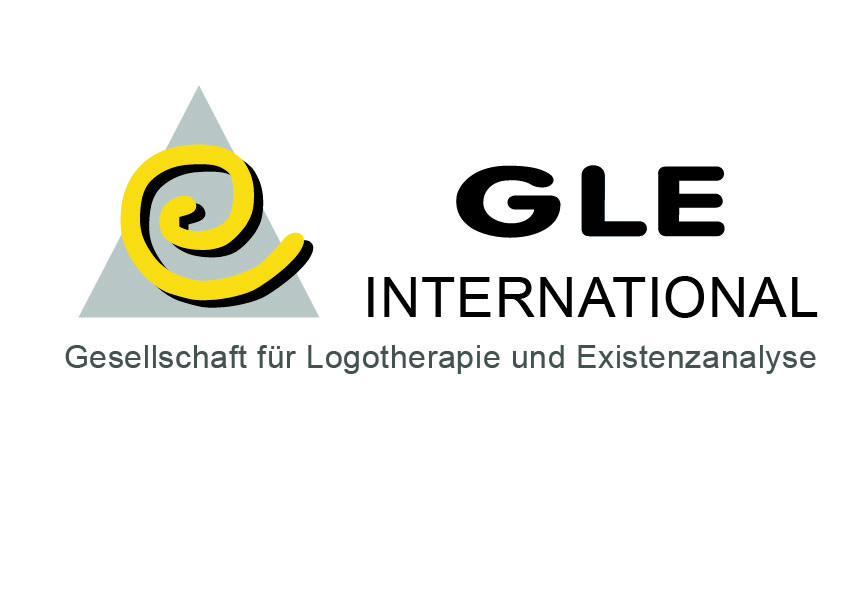 2. What is meaning?
Terms:

Meaning = understanding of the content
Purpose = direction to the content
Sense = feeling for the obviousness and value of the conten
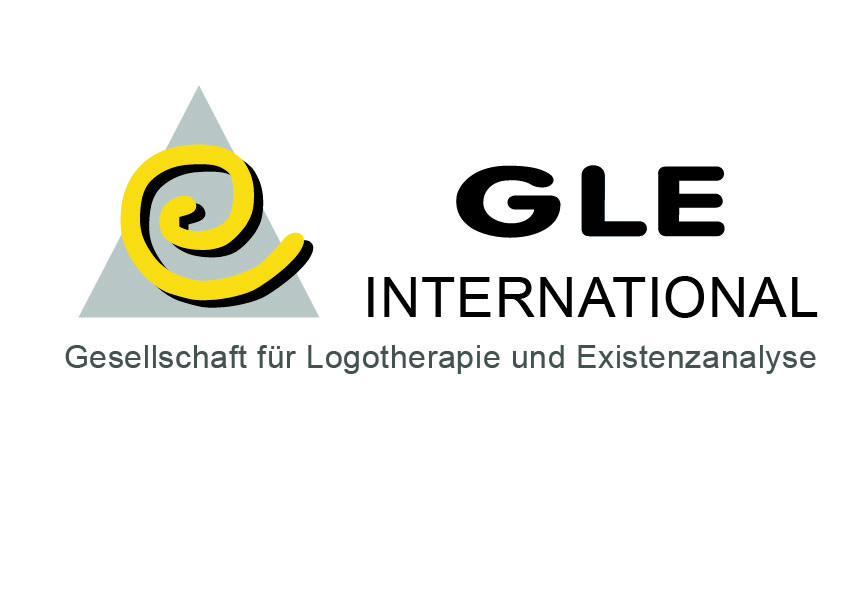 2. What is meaning?
How to live meaningfully?
Meaning in life?
Purpose and meaning of life?

The content = a felt value


The practical aspect:

Meaning in life = to live with  inner consent
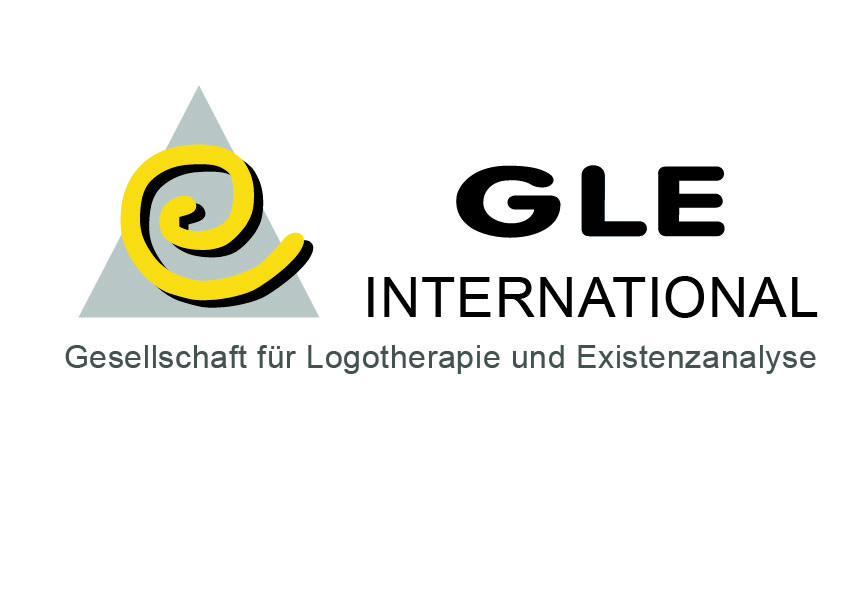 3.) Inner consent as access to meaning


Why does inner consent open the way to meaning?
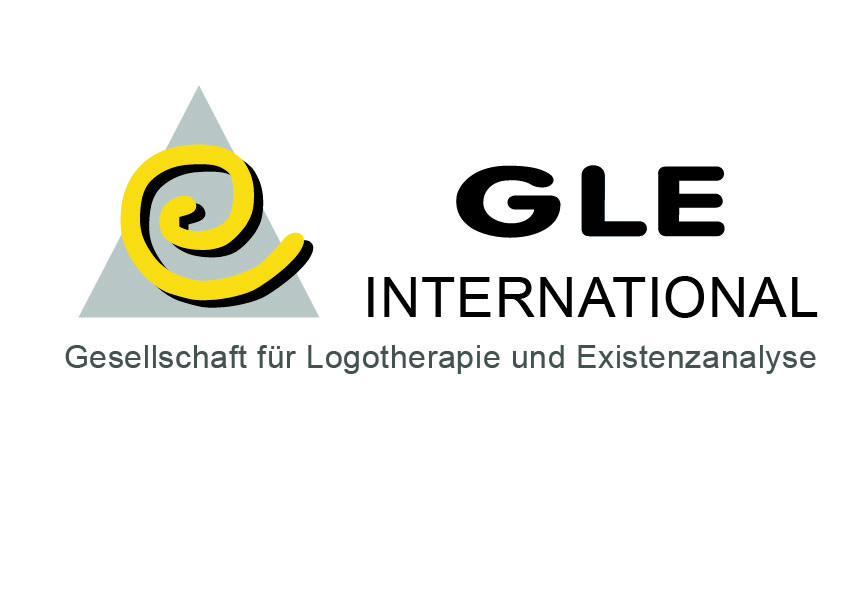 3.) Inner consent as access to personal meaning


Why does inner consent open the way to meaning?

What does „inner consent“ mean?
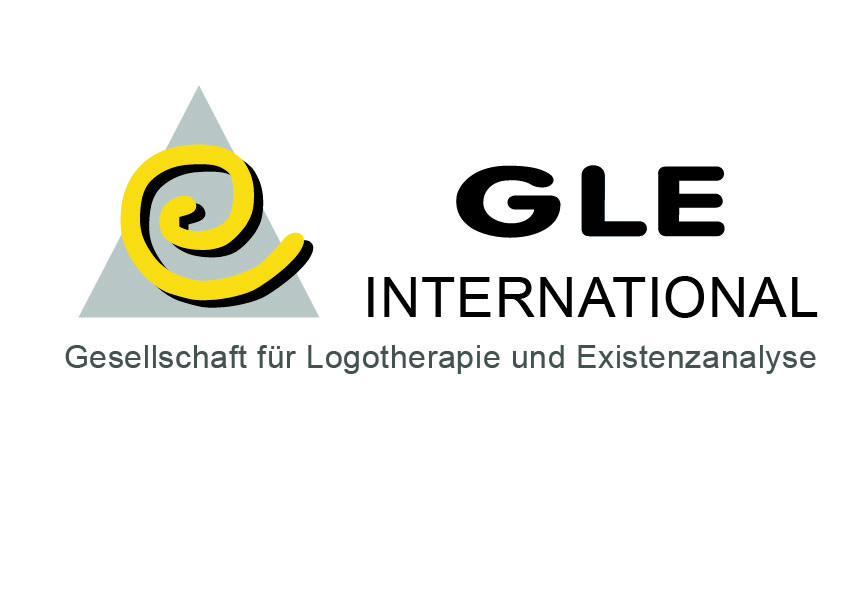 3.) Inner consent….
Inner consent…
= an inner „yes“ for going into  a situation

- Is free
- Is felt: con-“sent“
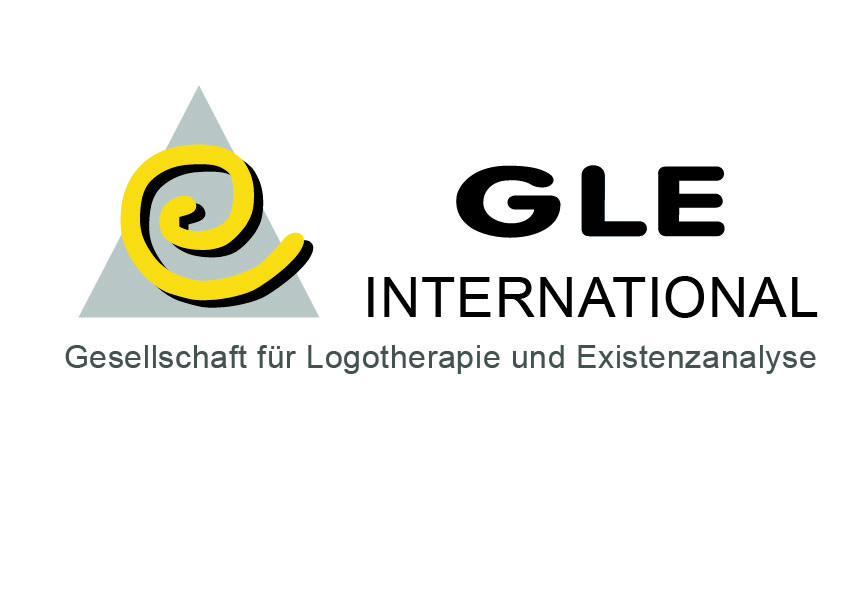 3.) Inner consent….
Inner consent…
= an inner „yes“ for going into  a situation

Accepting the conditions
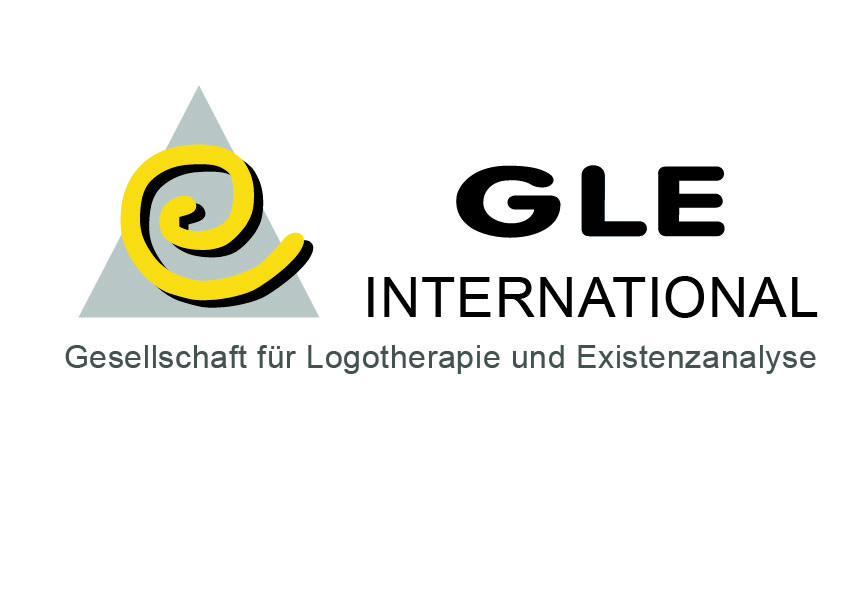 3.) Inner consent….
Inner consent…
= an inner „yes“ for going into  a situation

Accepting the conditions
Turning towards the value
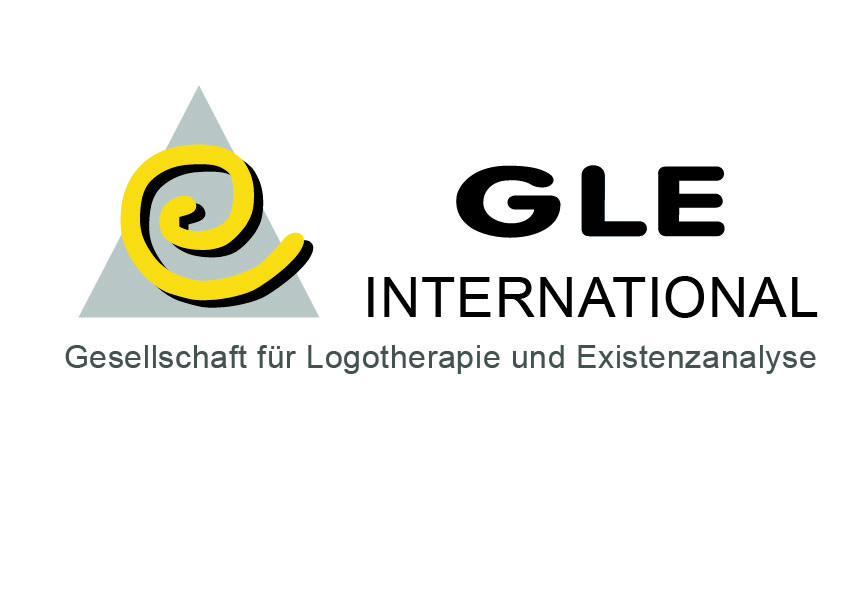 3.) Inner consent….
Inner consent…
= an inner „yes“ for going into  a situation

Accepting the conditions
Turning towards the value
Seeing my own and what is right
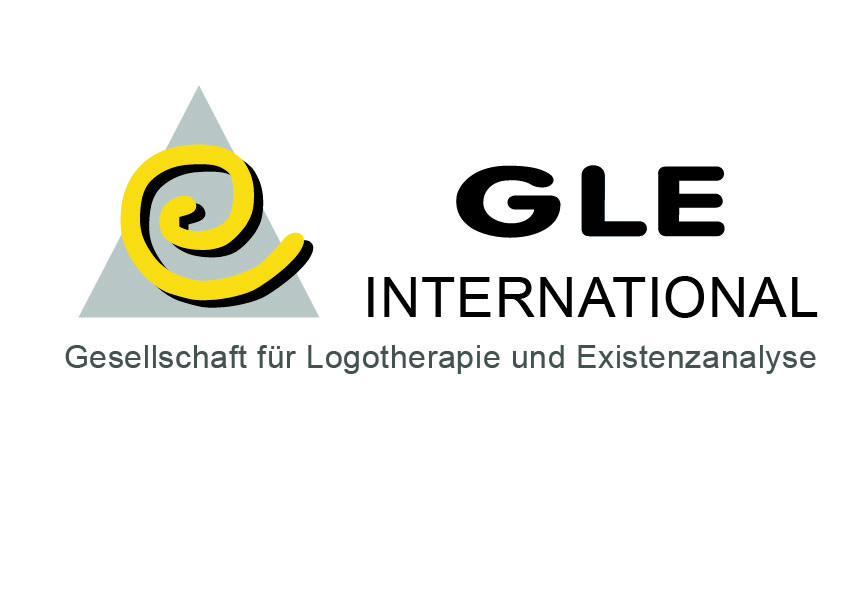 3.) Inner consent….
Inner consent…
= an inner „yes“ for going into  a situation

Accepting the conditions
Turning towards the value
Seeing my own and what is right
According with the greater context and future
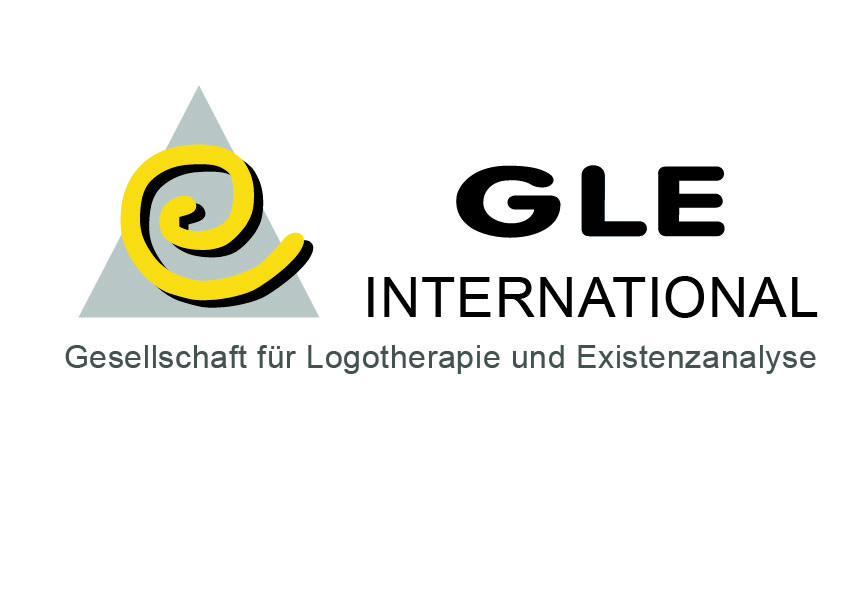 4. Existence and personal meaning
The place of meaning within existence – 

existence means more than just the realization of meaning
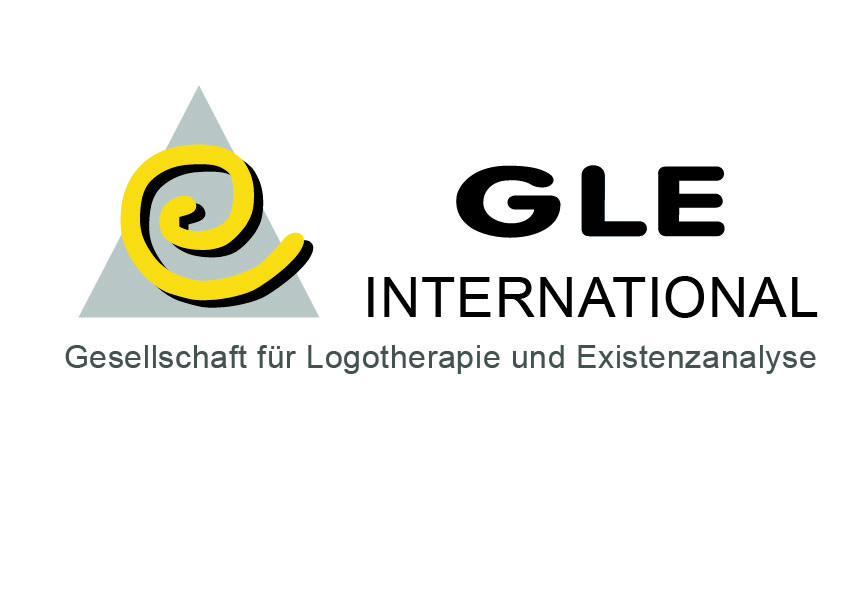 4.) Existence and personal Meaning
The four fundamental realities (dimensions):
the world in its facts & possibilities
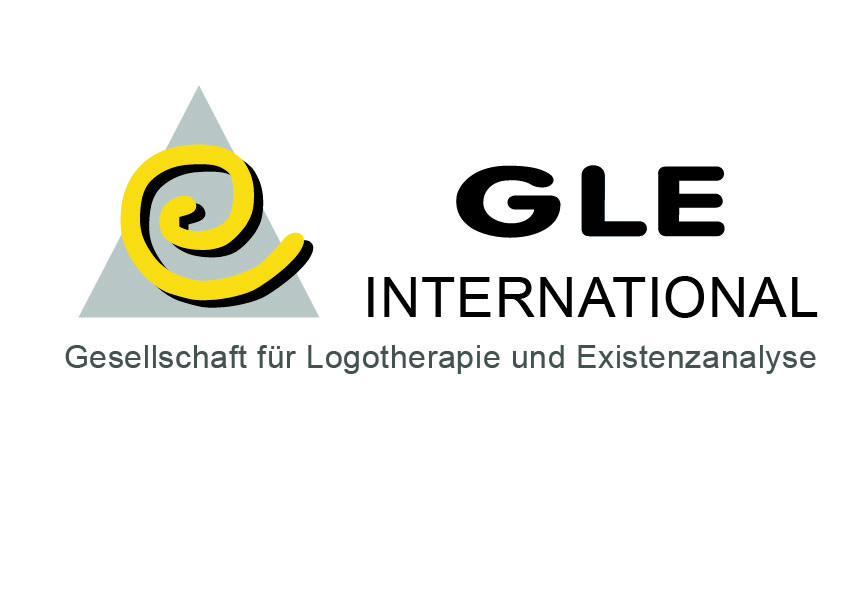 The four fundamental realities (dimensions):
the world in its facts & possibilities
life with its network of relationships and feelings
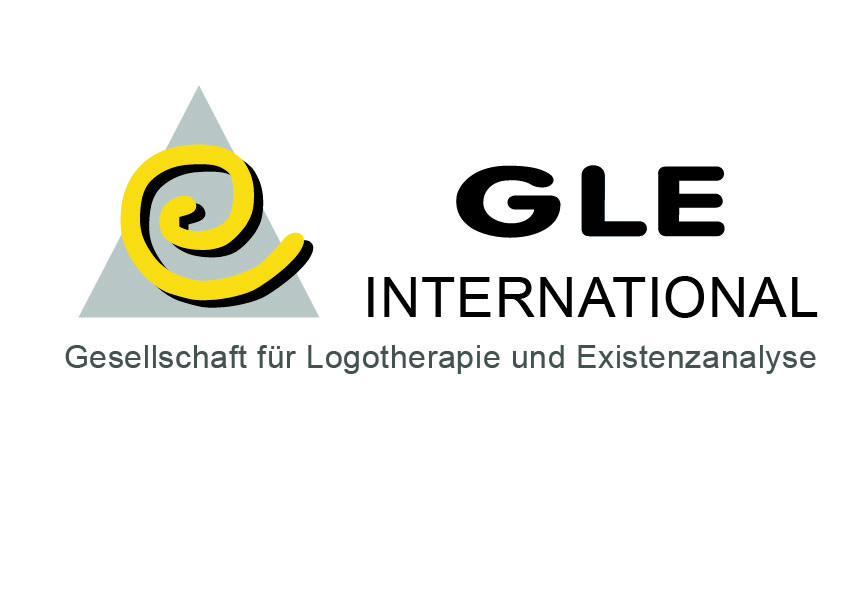 4.) Existence and personal Meaning
The four fundamental realities (dimensions):
the world in its facts & possibilities
life with its network of relationships and feelings
being oneself as a unique, autonomous, responsible person
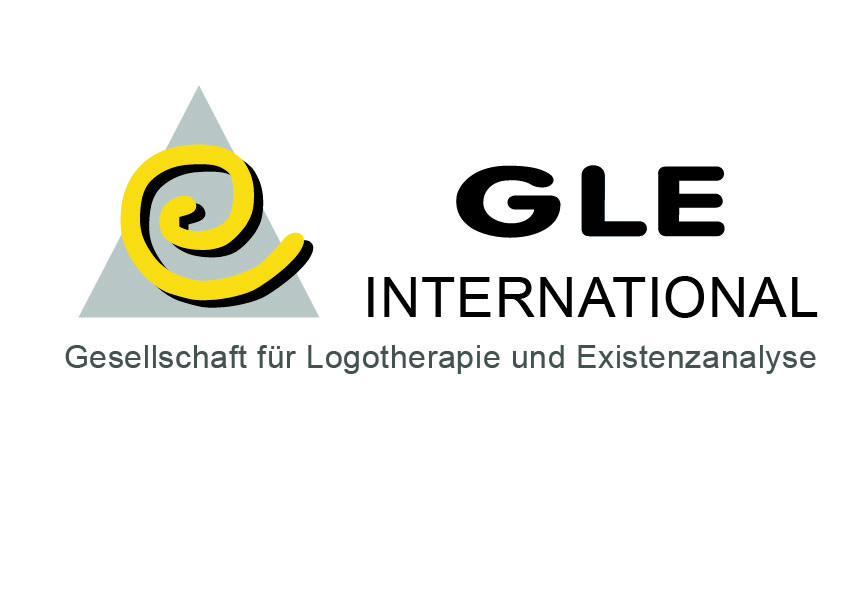 4.) Existence and personal Meaning
The four fundamental realities (dimensions):
the world in its facts & possibilities
	truth
life with its network of relationships and feelings
	value
being oneself as a unique, autonomous, responsible person
the wider context: the future (“becoming” through one’s activities and engagement)
      meaning
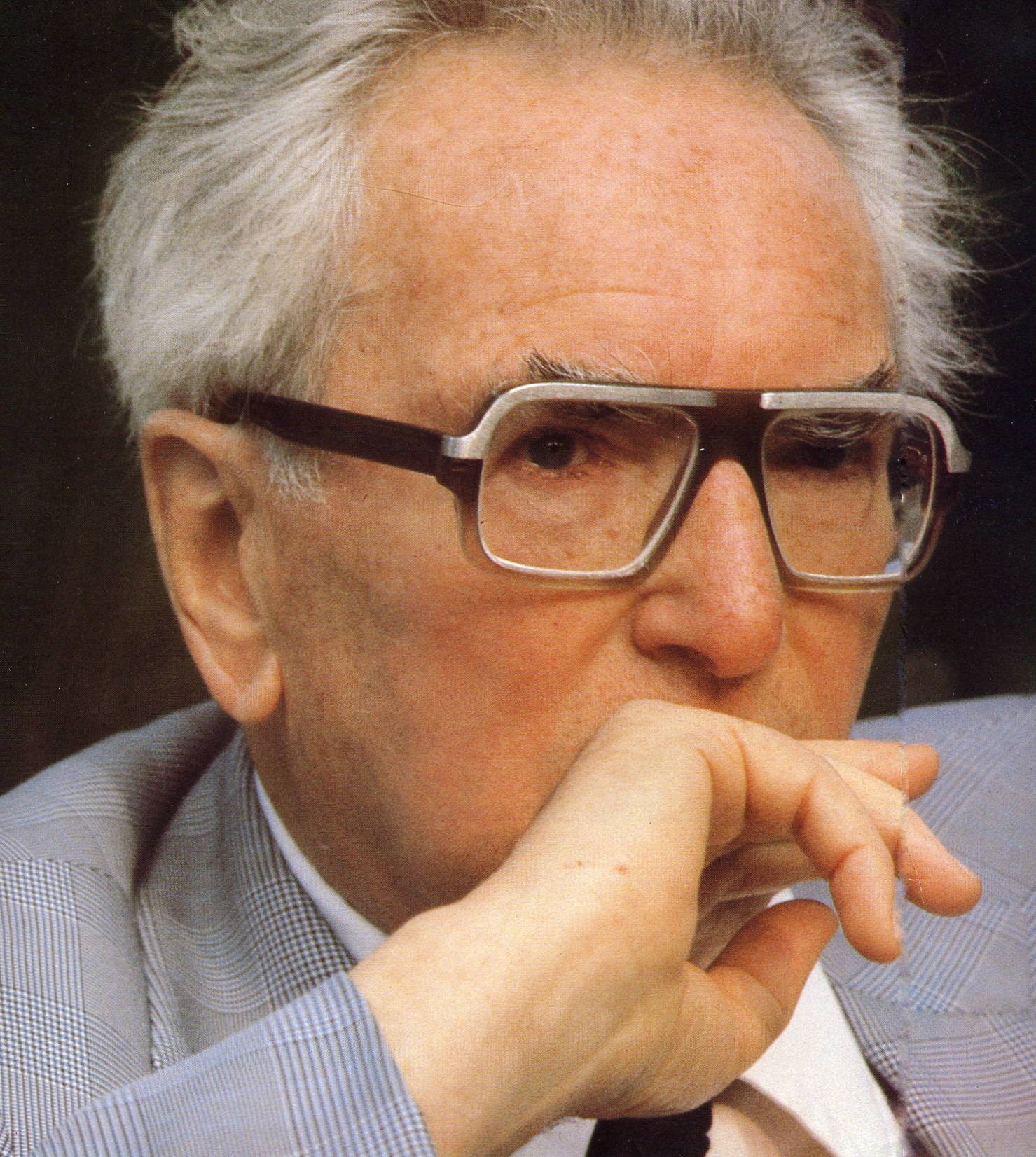 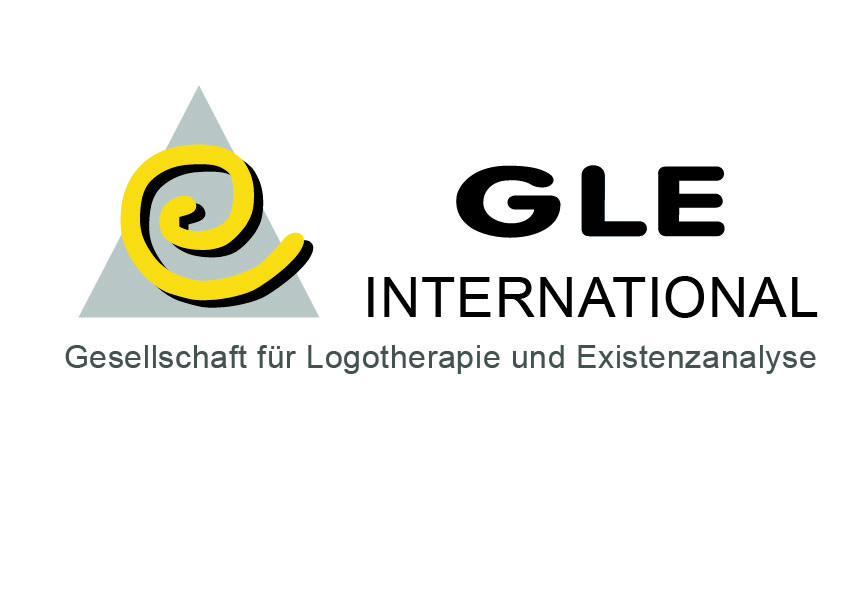 4.) Existence and personal Meaning
Key for discovering meaning
the “Existential Turn”

(V. Frankl, 1946)
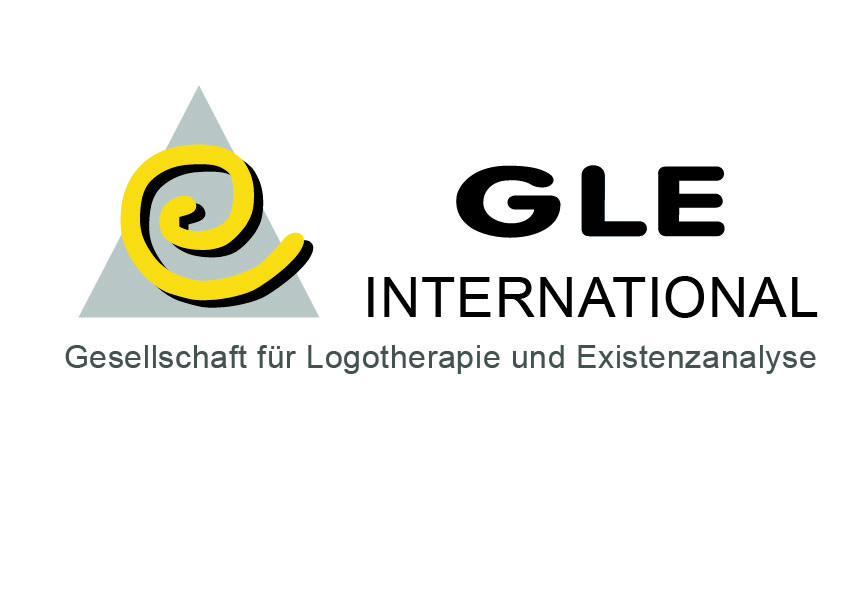 4.) Existence and personal Meaning
Questioning 





Responding
ME      	                                                               „World“
Person
Being-in-the-World
Other(s),	      
YOU
Dialogical reality of existence
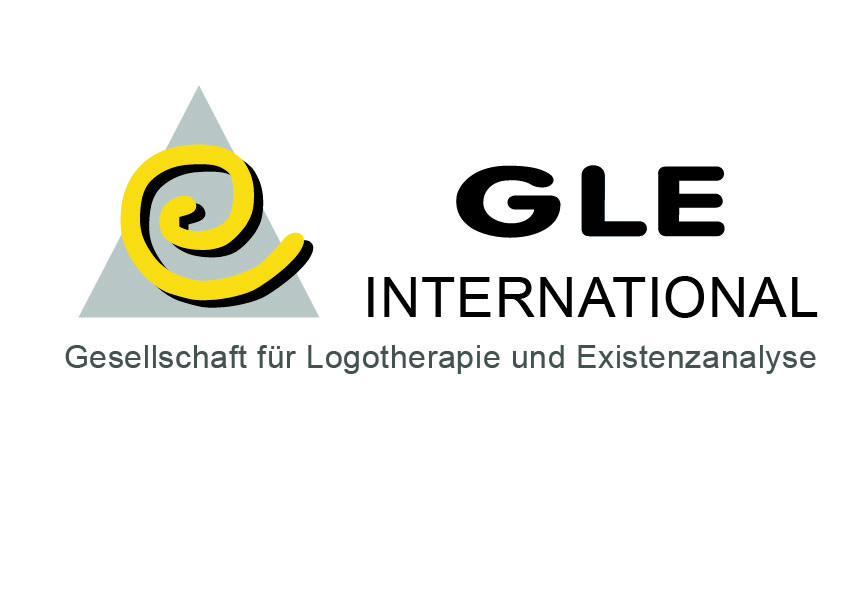 5. Practical steps
for finding existential meaningaccording to the
Fundamental Existential Motivations  

Works with inner consent 
and the 4 dimensions of existence
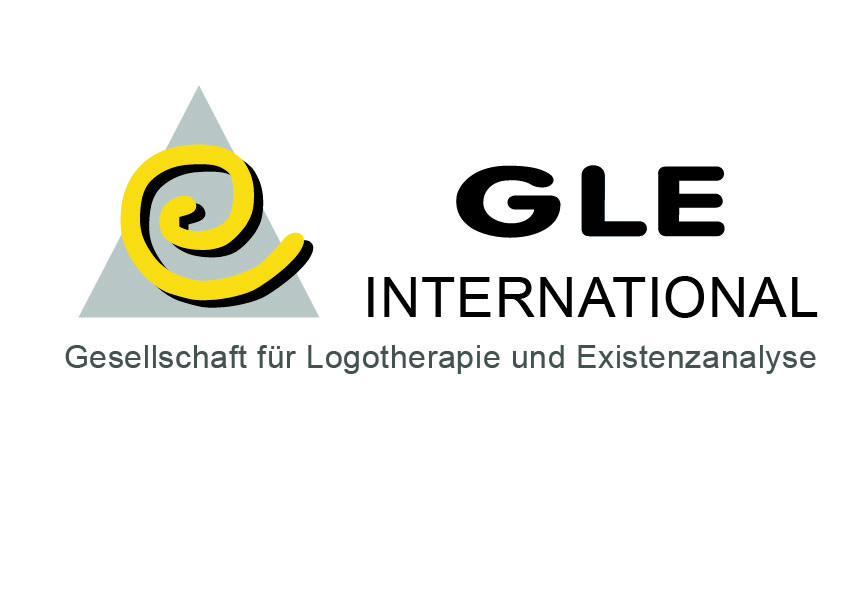 5. Practical steps
1st Element: capacities and possibilities

What can I do – what am I able to do in this situation?

→ capacities, power and possibilities
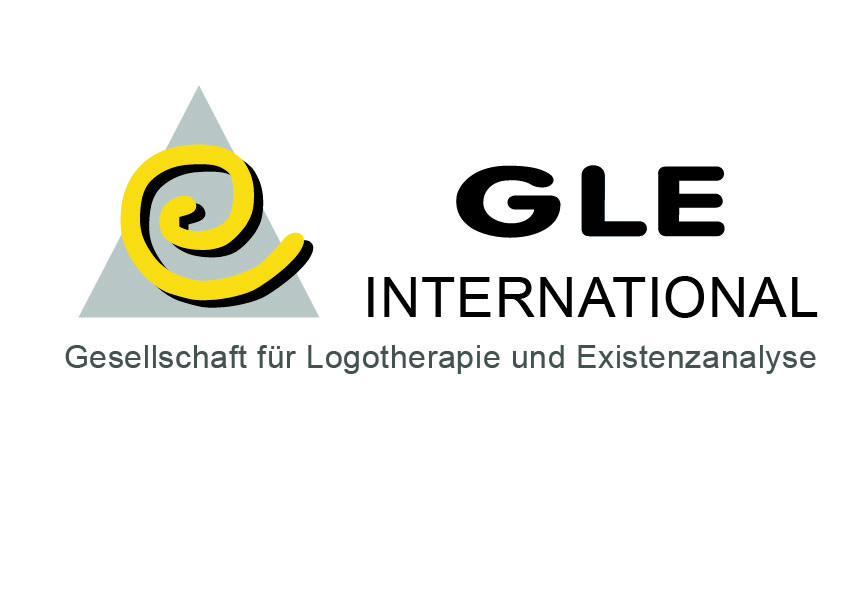 5. Practical steps
1st Prerequisite = acceptance: 

„I can let it be – because it lets me be“.

Needs courage, support. 
Allows trust.
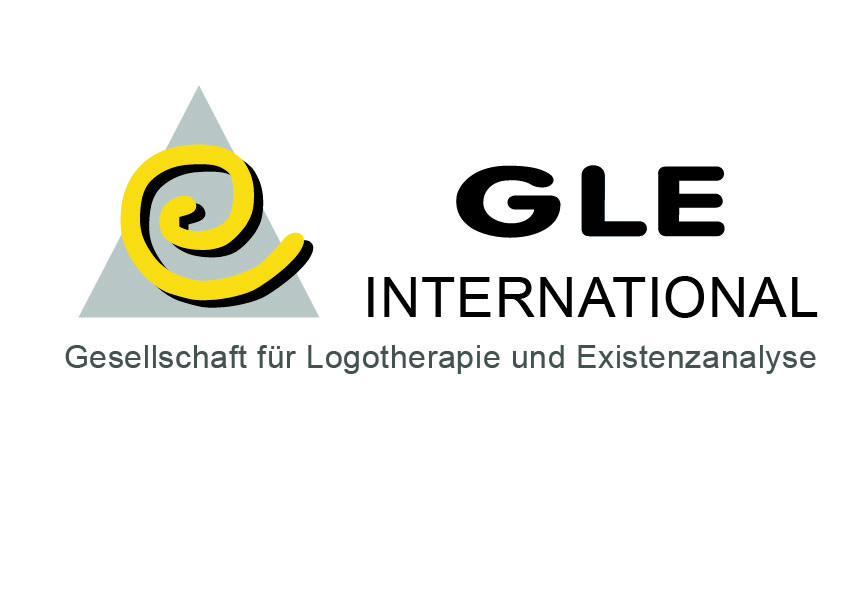 5. Practical steps
2nd Element: connecting emotionally

What do I like to do? – What do I feel of being worthy?

→ feelings and values
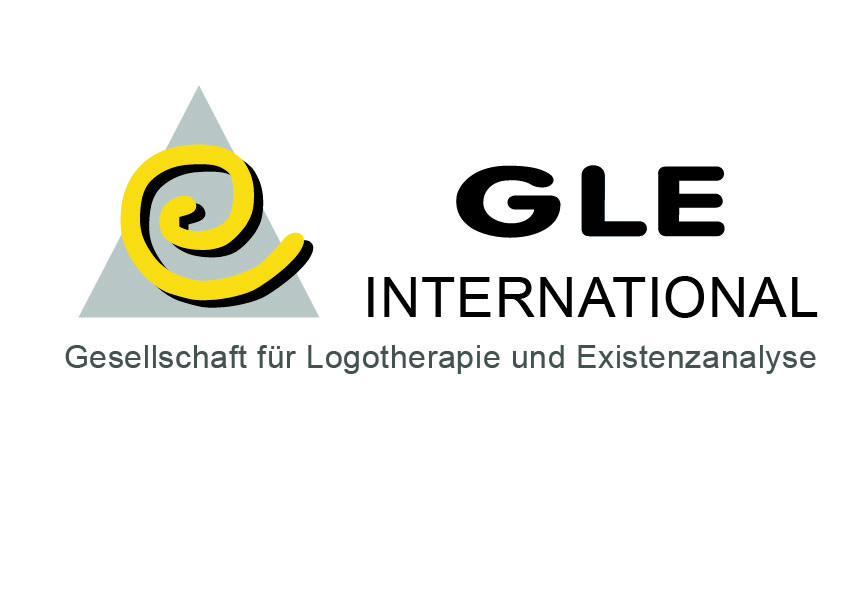 5. Practical steps
2nd Prerequisite: Turning towards

Inner resonance, let come inside all what nurtures life (in analogy to food, water, air) – 

instead of remaining distant, separated, cold, untouched, functional, not relational.
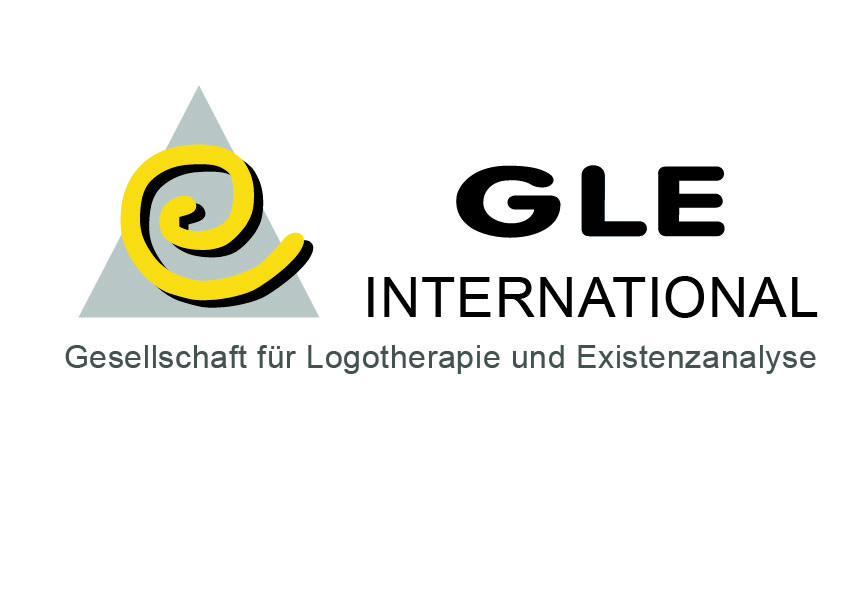 5. Practical steps
2nd Turning towards: 


Develop and caring of relationships, pleasure, closeness, to make life valuable.
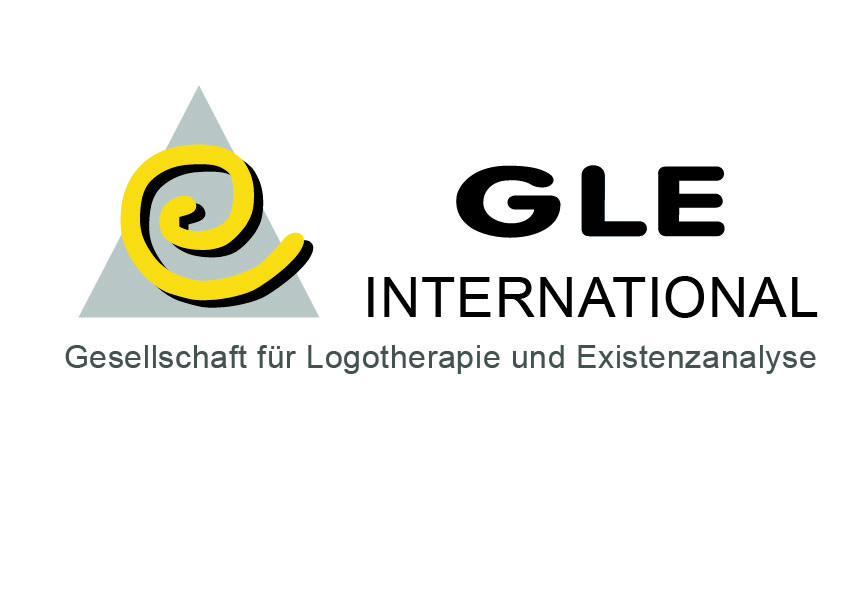 5. Practical steps
3rd Element: connecting with my interest and ethics

What may I do? – What corresponds to me in this situation? What is right here? 

→ authenticity and ethics
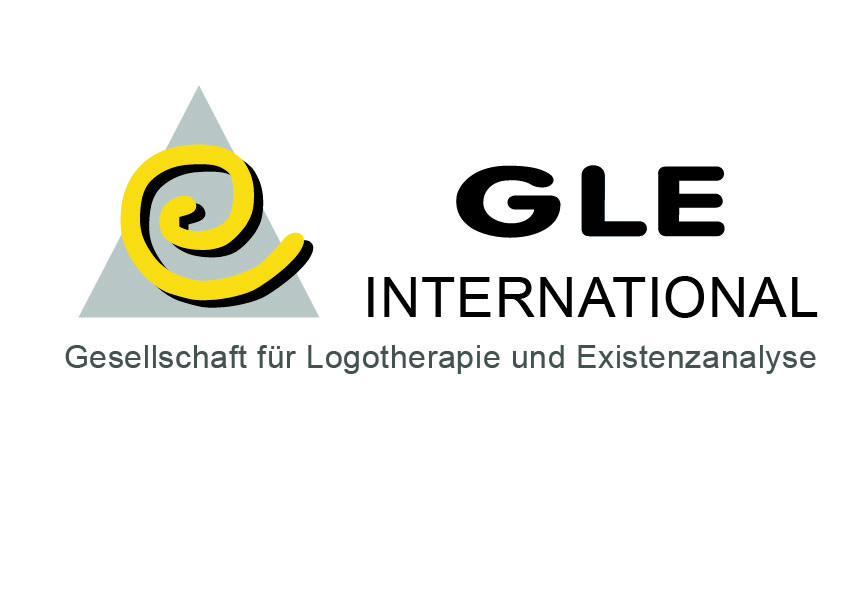 5. Practical steps
3rd Prerequisite: Looking at 

Delimitate from others, set your boundaries, encounter the essence the essential („my real own“), sensing the right – 

instead of prejudices, manipulation.
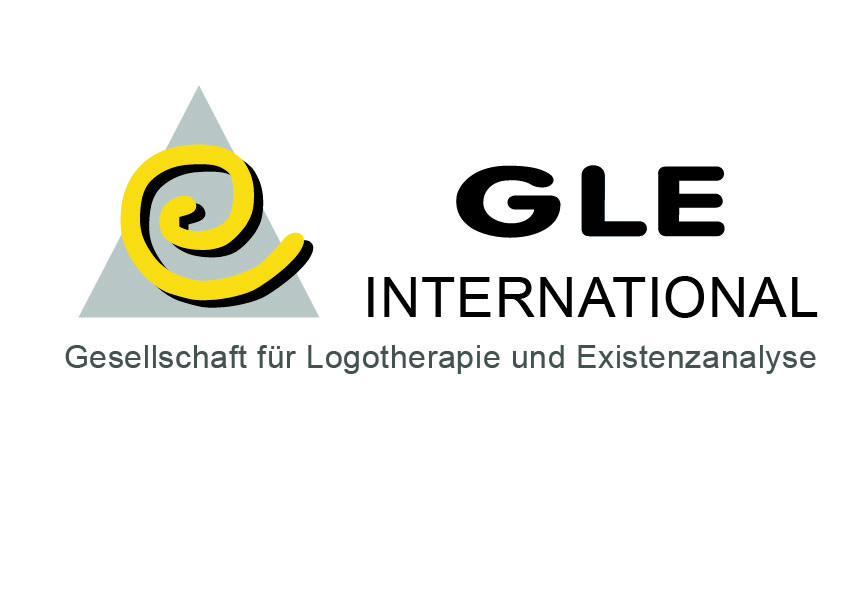 5. Practical steps
3rd Looking at: 

Development of decisiveness, genuinness, responsibility, appreciation, to be able to encounter authentically.
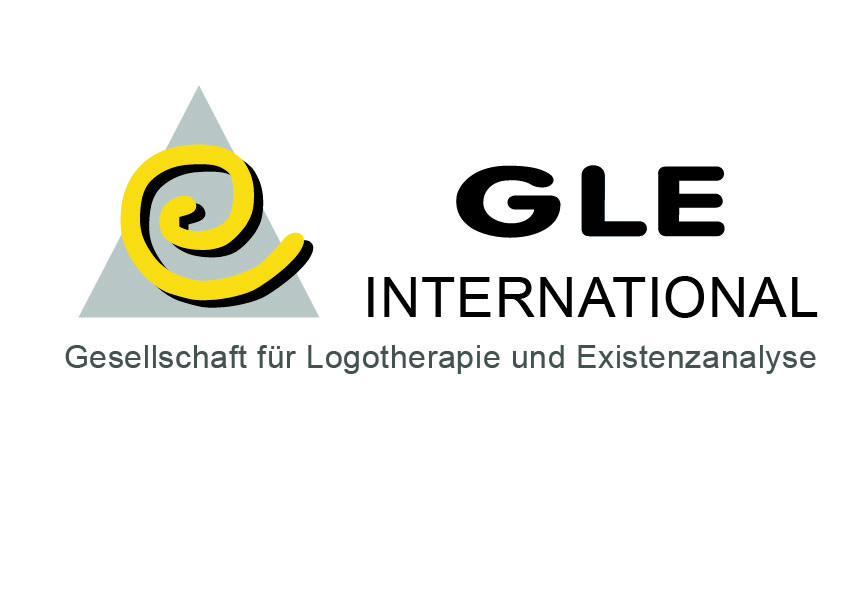 5. Practical steps
4th Element: transcending one‘s life towards a greater context 

What should (ought) I do? = to deal with the future.

= work at the tuning with the situation


→ openness to the world and meaning
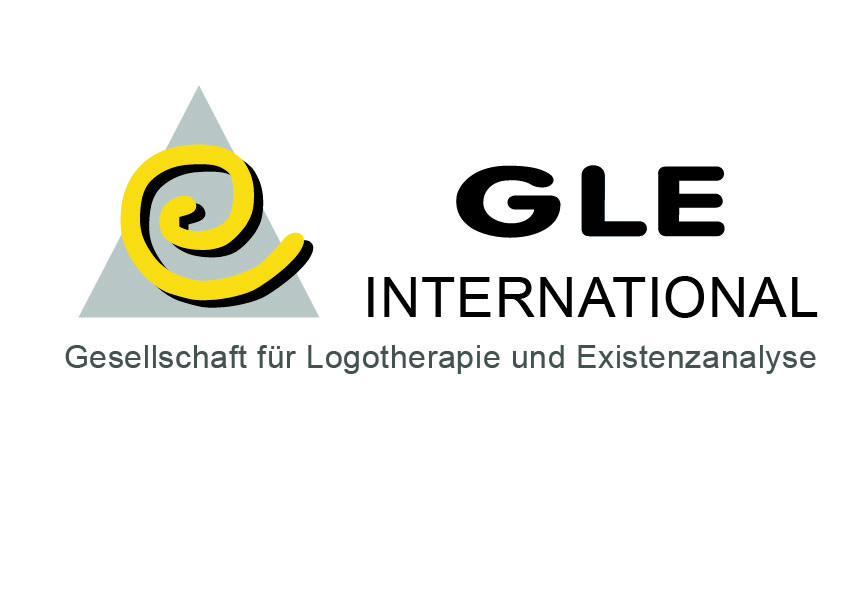 5. Practical steps
4th Prerequisite: Tuning in, according with context and future 

Dialogical exchange, openness for the needed & the offered (values) – 
bracketing programs, fixe aims, goals and rigid plans.
Developing flexibility, adjustment, orientation, for finding meaning.
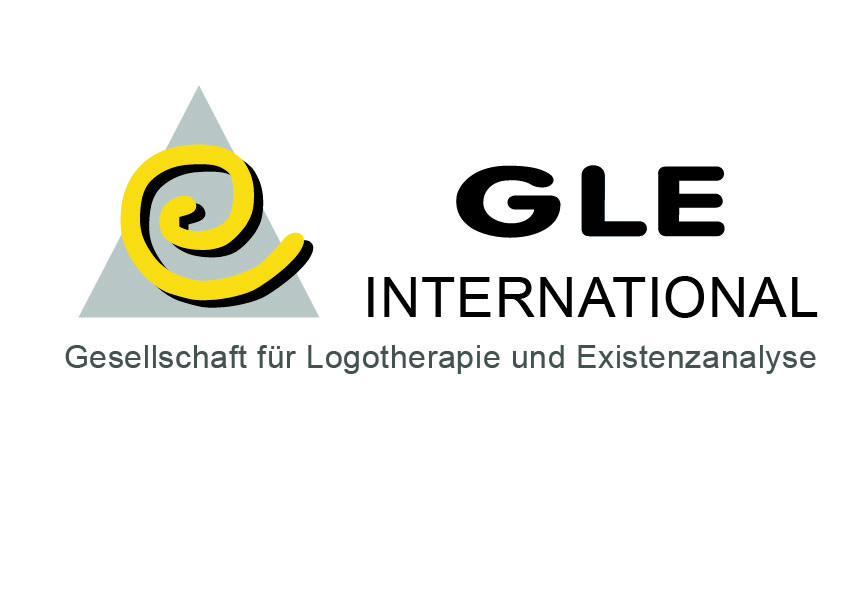 5. Practical steps
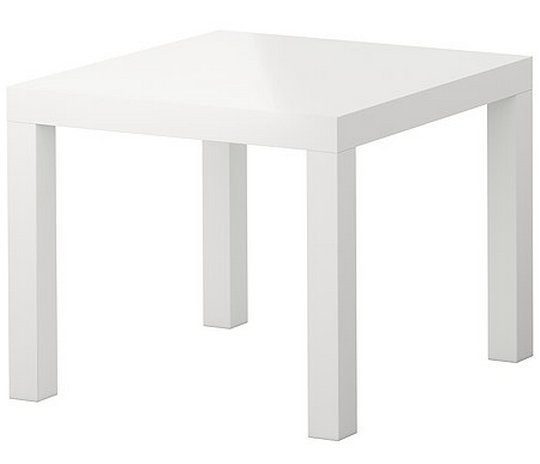 EXISTENCE
= Will (inner consent)
SHOULD
CAN
LIKE
MAY
4. Openness to 
MEANING-connections:
 situational + 
fundamental
2. To feel the
value of LIFE
1. To connect with the 
    WORLD:
„I exist“, „I am able to be“
3. PERSON =                  
to be oneself, a unique being: to sense/experience authenticity
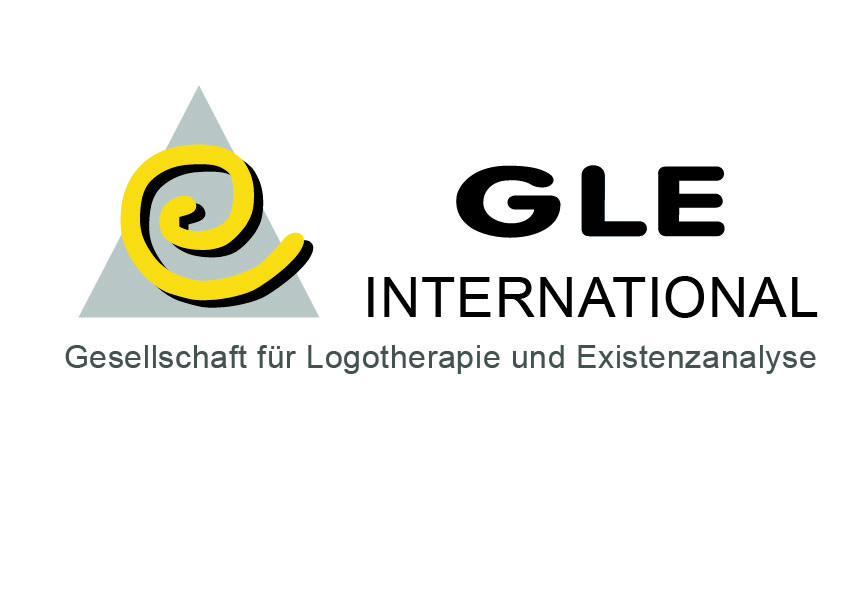 5. Practical steps
Criterion for a „full“, meaningful existence:

To experience inner fulfillment
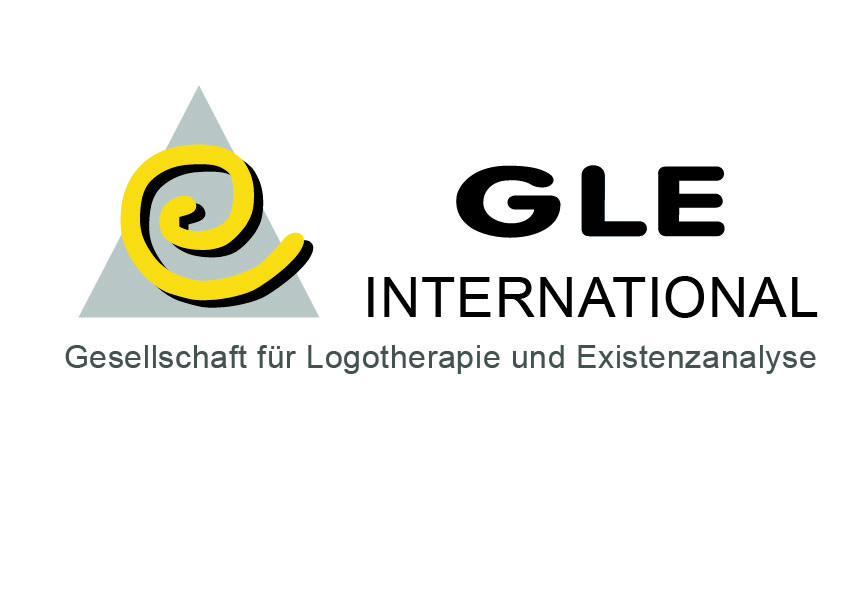 6. Existential Meaning specifically
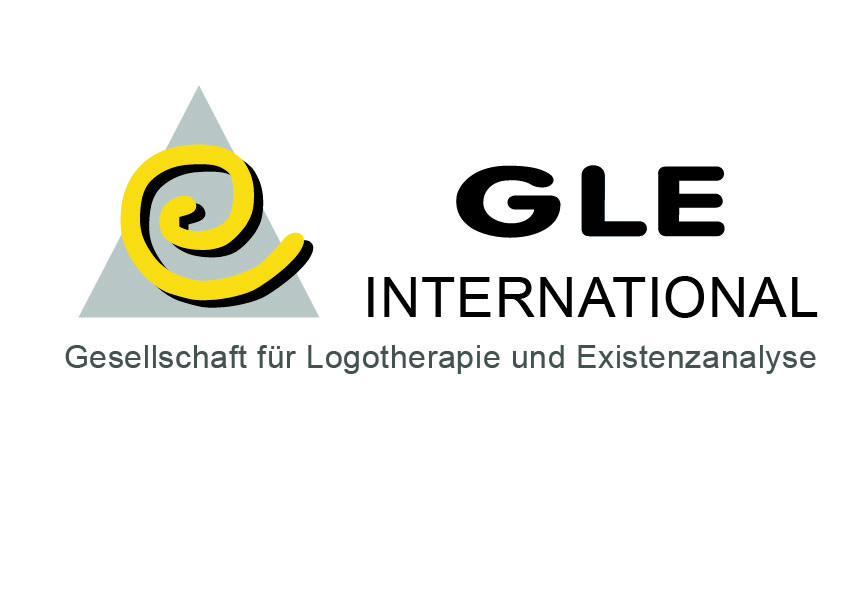 6. Existential Meaning specifically
Existential Meaning …
… is fulfilled through the
 realization of values

(V. Frankl, 1984, 202)
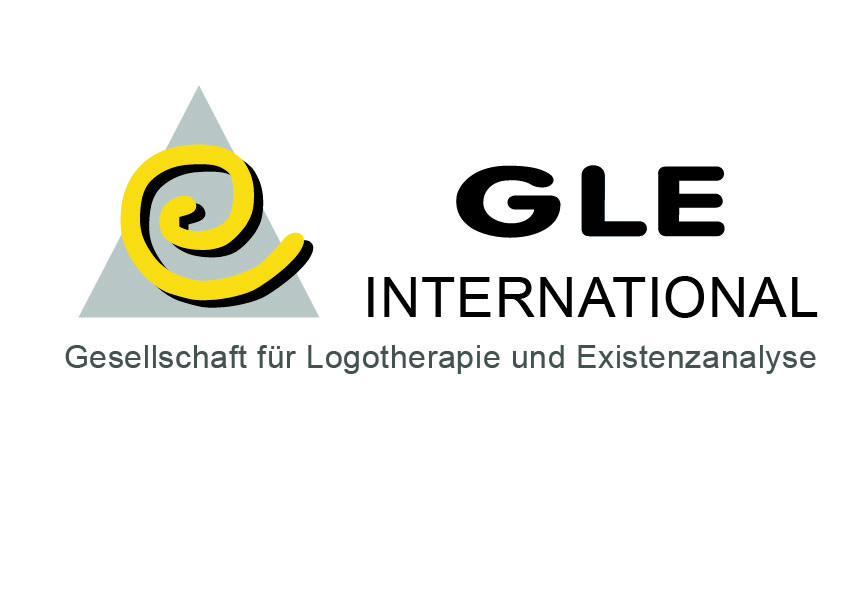 6. Existential Meaning specifically
Meaningalignment with a value
value
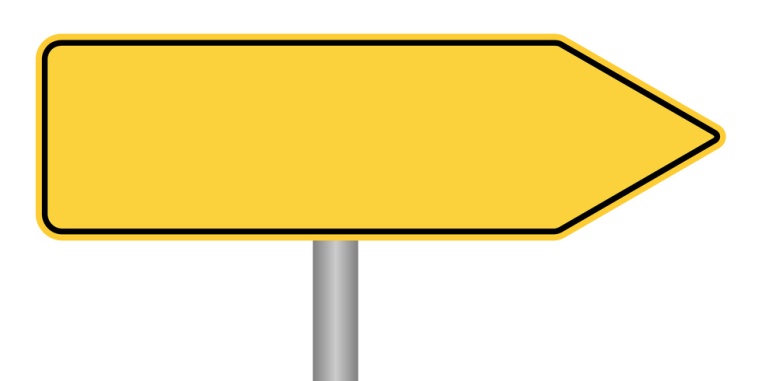 Meaning
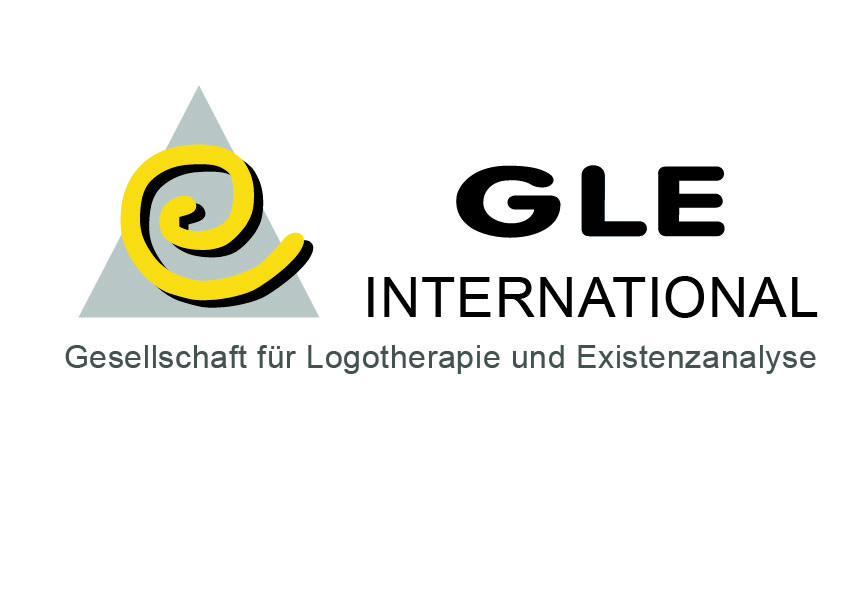 6. Existential Meaning specifically
“Mainroads to existential meaning”
 (V. Frankl, 1946; 1973, 43f) 

1. Experiential values
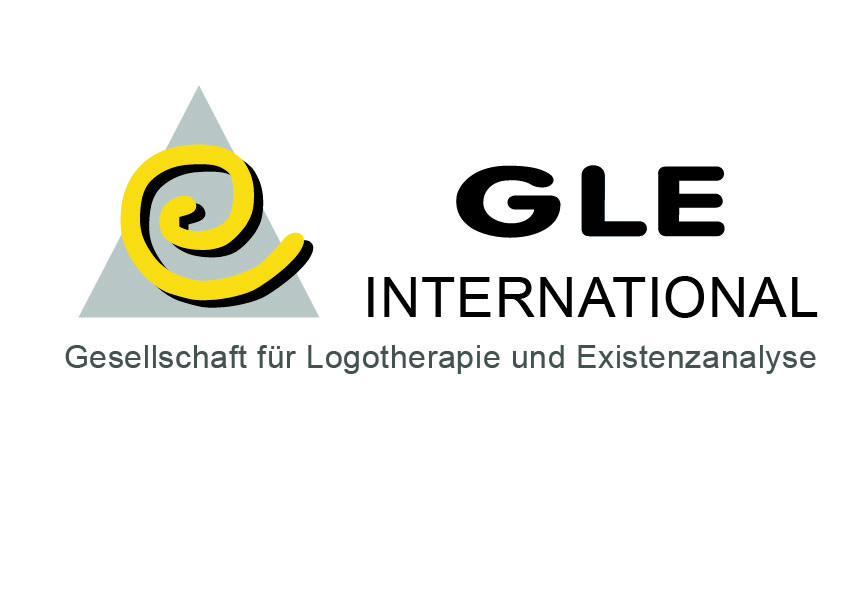 6. Existential Meaning specifically
Three categories for discovering meaning according to Frankl:

1. Experiential values
2. Creative values
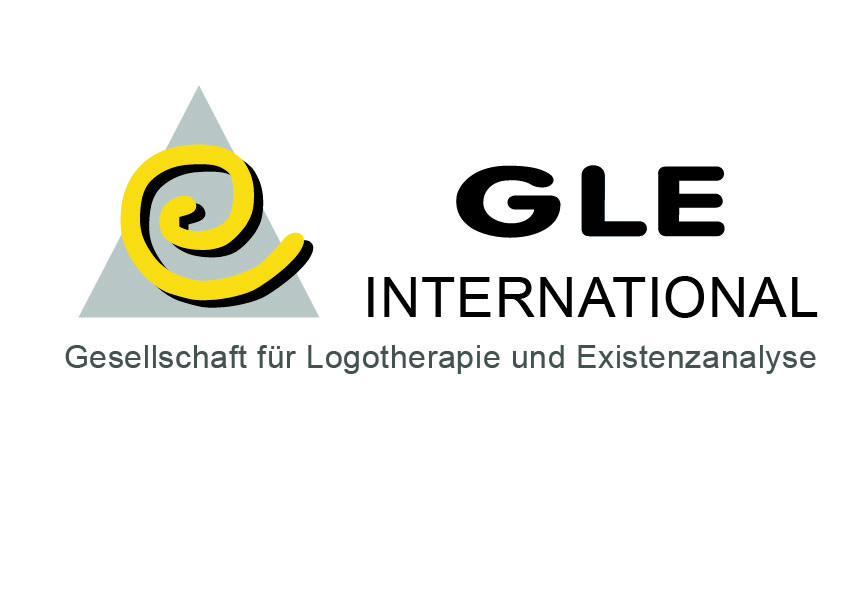 6. Existential Meaning specifically
Three categories for discovering meaning according to Frankl:

1. Experiential values
2. Creative values
3. Attitudinal values
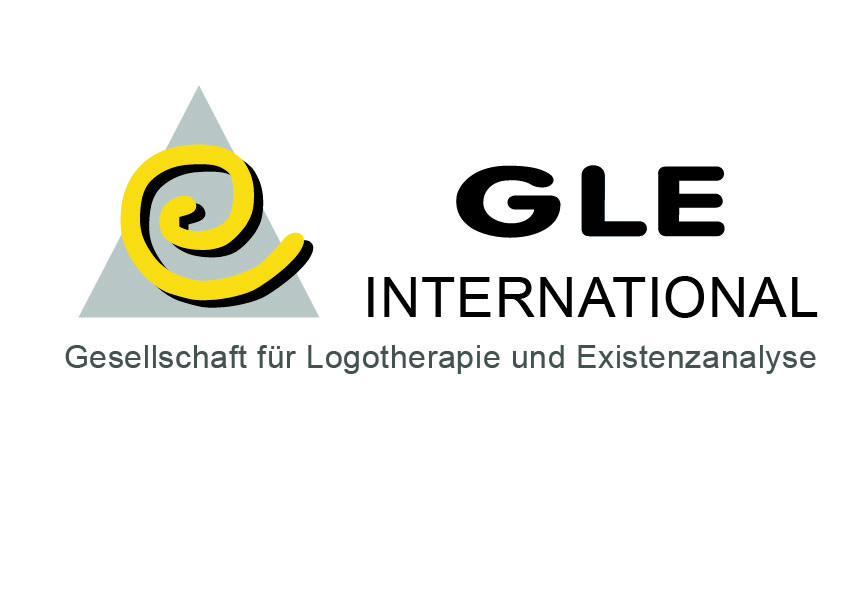 6. Existential Meaning specifically
Basic principle of Existential Analysis (EA):

…Dialogical exchange 
with oneself and others
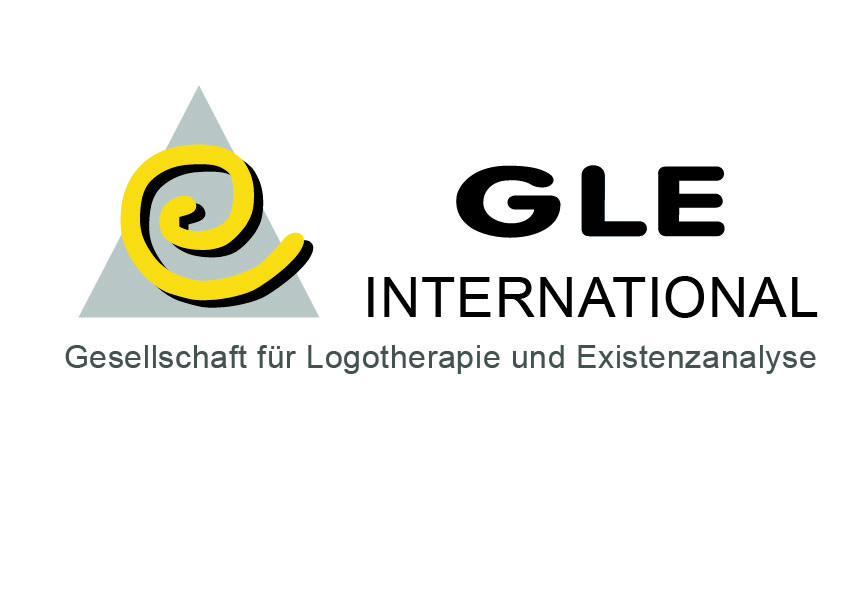 6. Existential Meaning specifically
I
Person
Person stands in continuous inner and outer dialogue
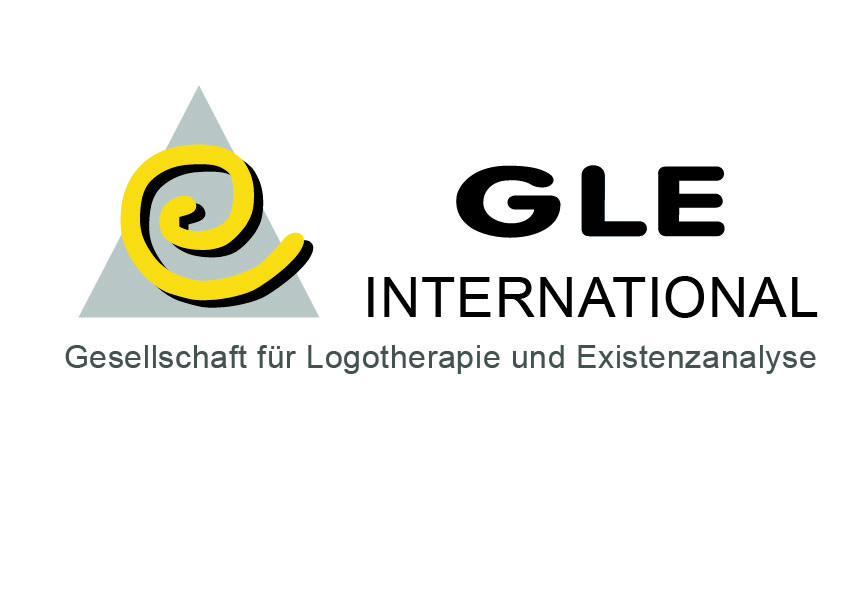 6. Existential Meaning specifically
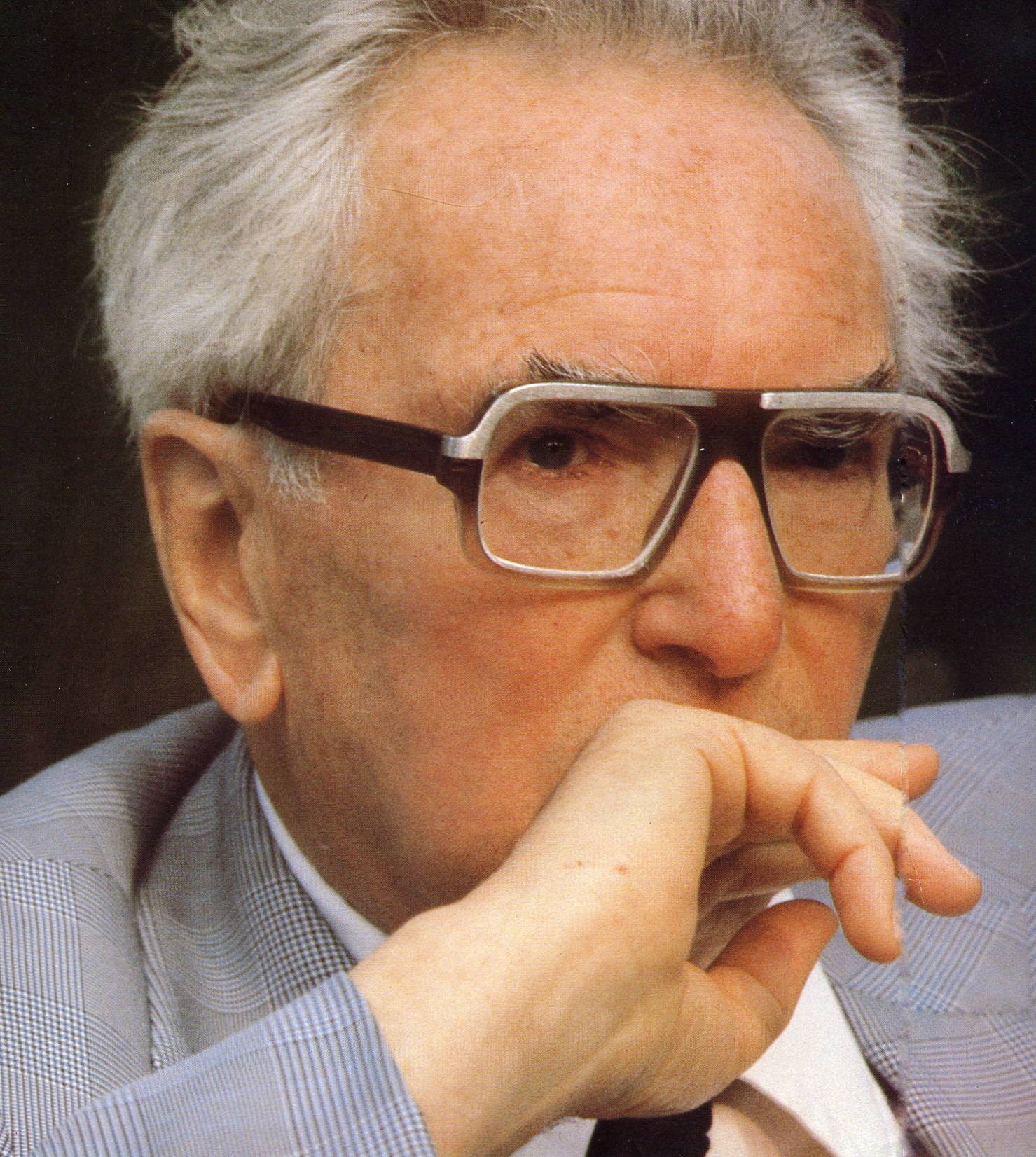 Existential Meaning is defined as:

“… a valuable task – challenge – possibility … 
within my actuality“								                                                V. Frankl 1985, 42
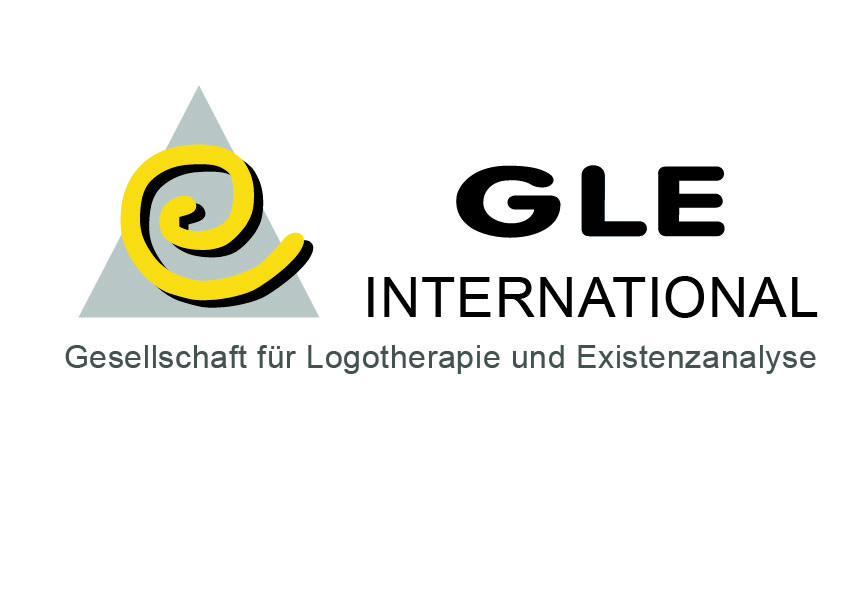 7. The Purpose of Meaning
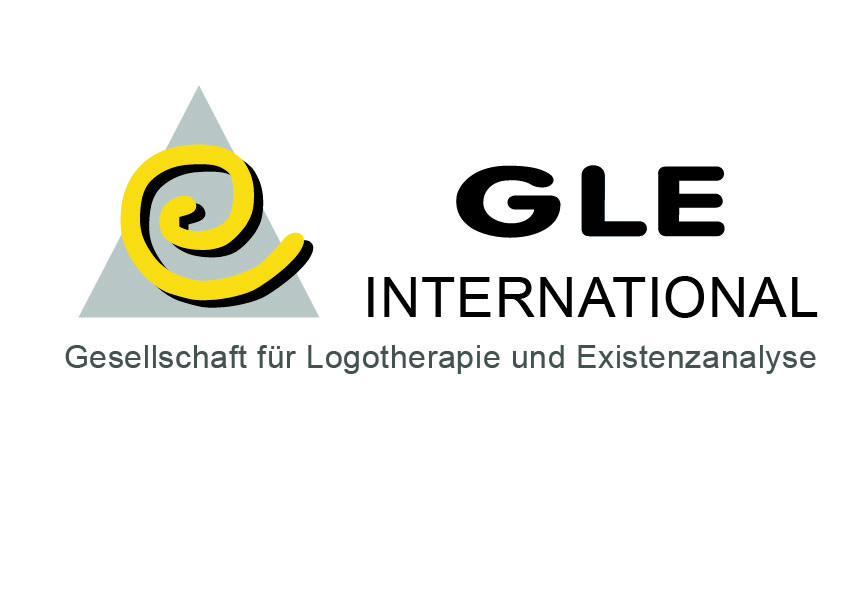 7. The purpose of Meaning
Personal Meaning

to open up for otherness
(for a real „being in the world“)
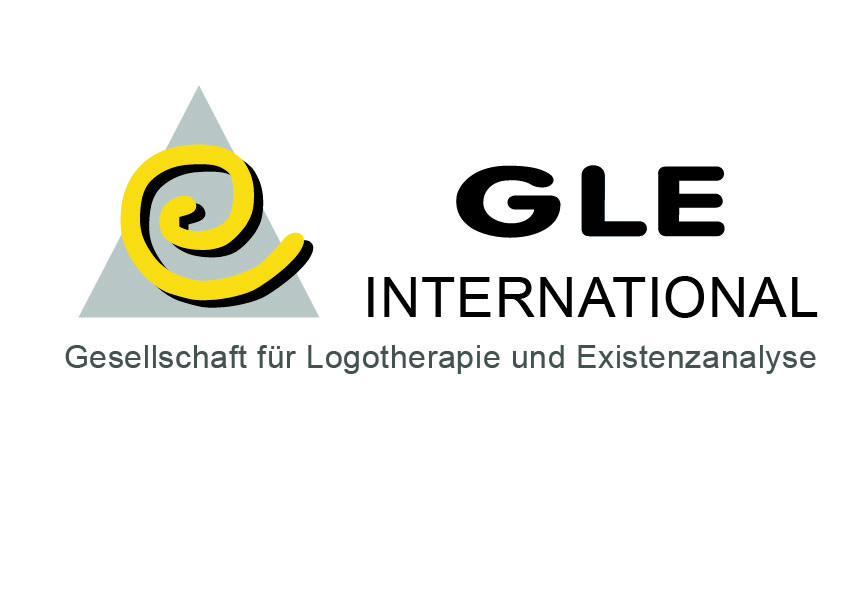 7. The purpose of Meaning
Personal Meaning

a) to open up for otherness

b) and to „become more myself“
(to find oneself in the dialogue with the world)
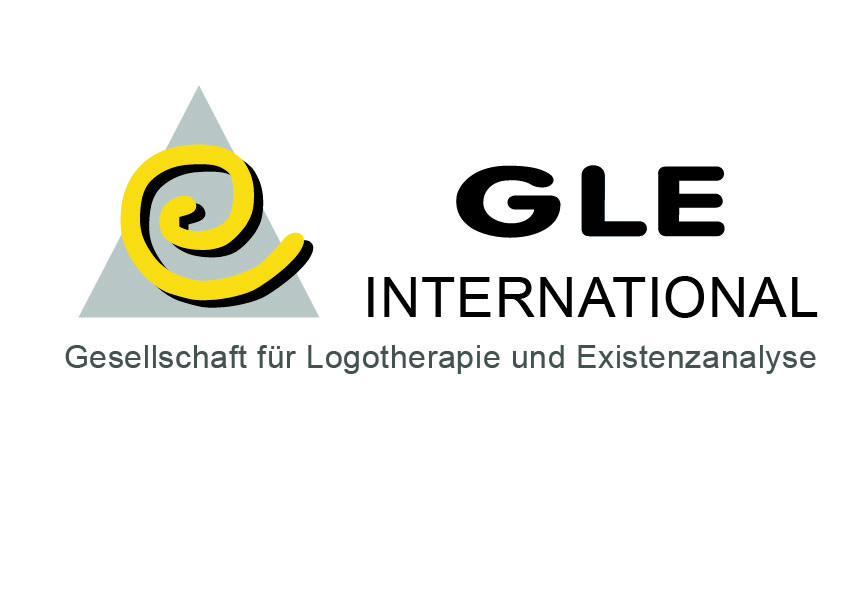 7. The purpose of Meaning
Personal Meaning

a) to open up for otherness

b) to „become more myself“

c) to transcend the time (moment) to a future
(to be directed towards a value in the future = from being to becoming)
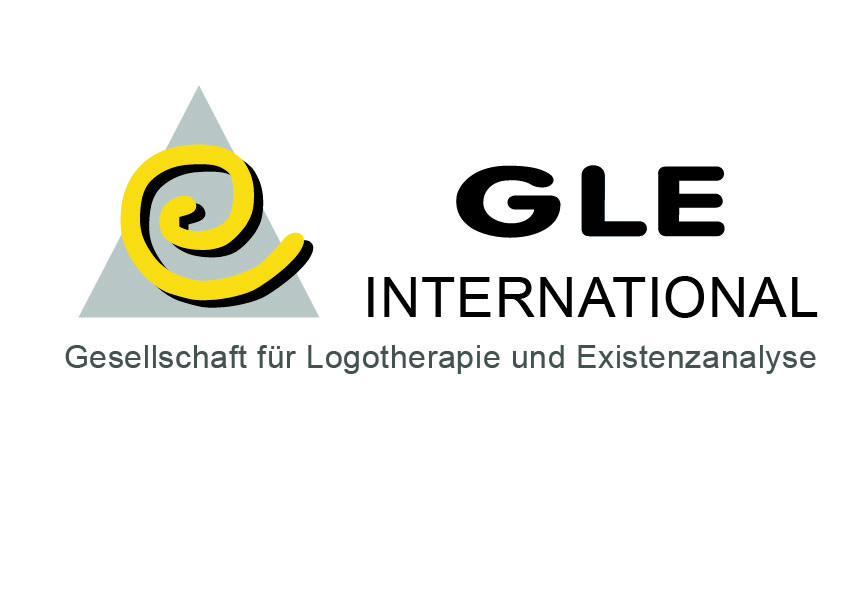 7. The purpose of Meaning
Power of meaning

He who has a why to live for
 – can bear almost any how.

(F. Nietzsche – wording of  V. Frankl 1963, 164)
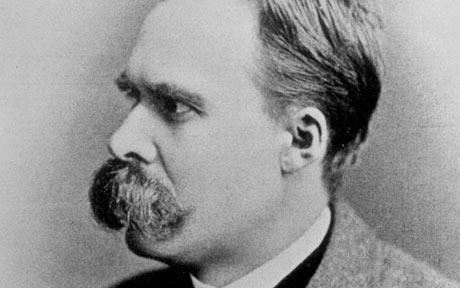 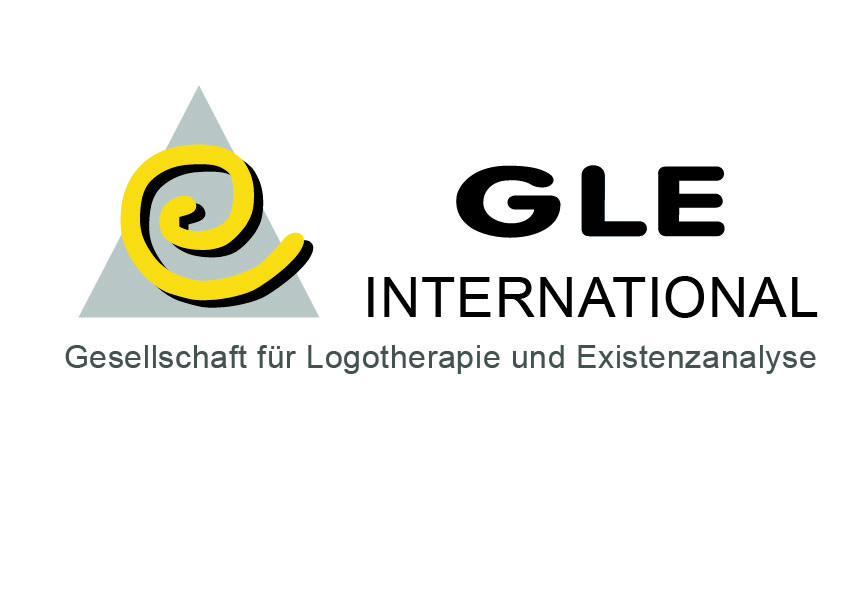 Thank You
Längle Alfried, M.D., Ph.D.International Society for Logotherapy and Existential Analysis, Viennawww.laengle.info  / www.existential-analysis.org
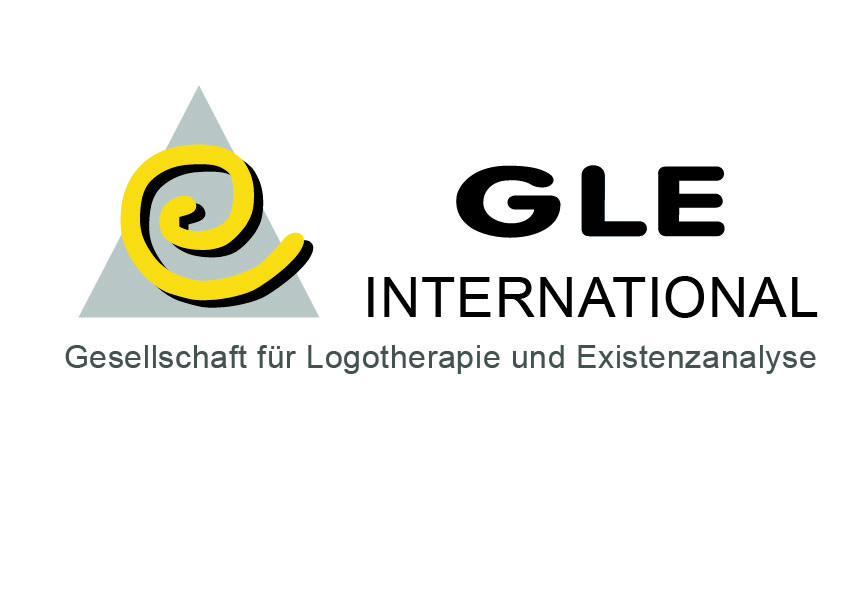